How to prepare and deliver a talk
A guide for pupils and parents
Delivering a talk is a major part of  English courses . 


	Talking is an important skill in the world of work. 



 Yet talks in classrooms may sometimes cause anxiety for young people.


 			These materials are designed to ease 						that anxiety, and lead to a successful talk.
These notes cover:

 
	First steps 
 
 
		Note taking
 
 
			The practice talk
 
 
				Final preparations
First steps
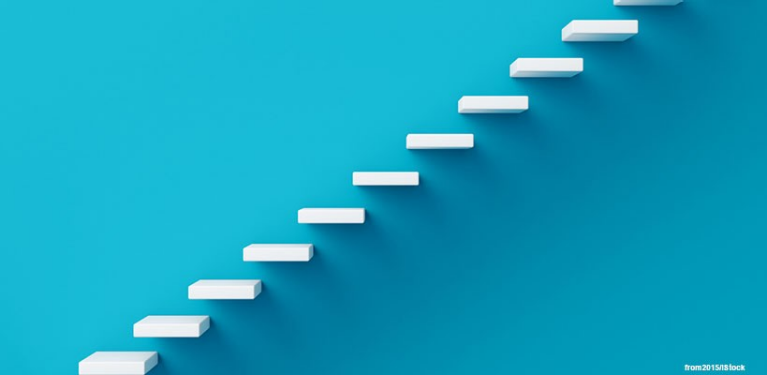 Find  as much as you can about  the talk

 
What do you have to talk about?

	Is there a choice of topic, or does everyone in the class have to speak 	about the same thing?
 
		What is the purpose of the talk?
 
			Purpose is a vital part of the preparation . A talk can have 			many different purposes so it is vital you know 				the purpose of your talk.
The purpose of a talk on a hobby could be to inform the audience about the hobby. 
Take the example of cycling . A talk informing the class about this hobby would give information on 
 
Equipment you need - the type of bikes available, the clothes you need, the footwear….)
The places you can cycle ( cycle paths, roads, mountain bike tracks …)
The skills you need to cycle well

Information about safety equipment you need and things you need to do to keep you and the bike  safe.
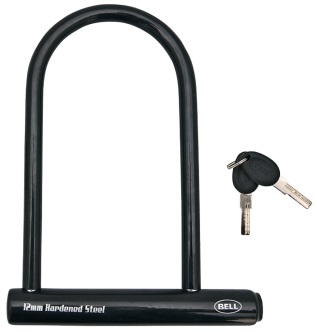 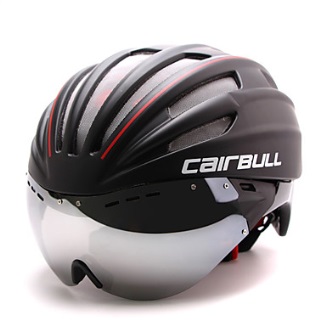 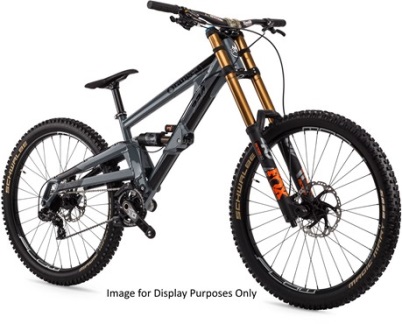 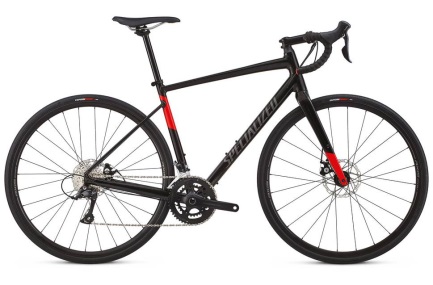 However, the purpose of the talk could be personal. It could be about a memorable day spend cycling – what you did and why it was so enjoyable.
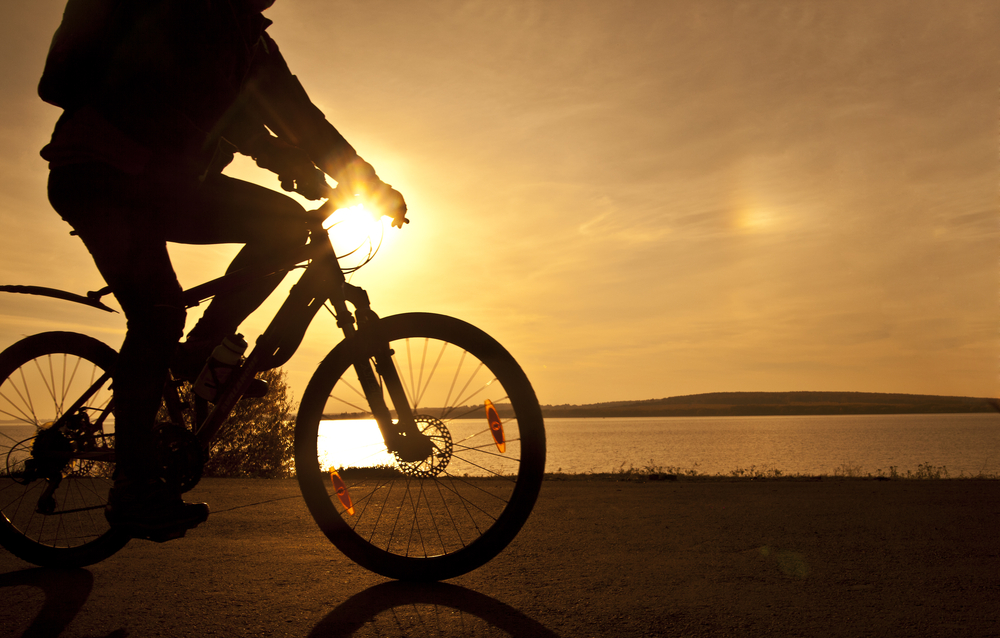 Yet again the purpose could be to give an opinion about the topic. It could be giving your opinion on the idea that everyone should take up the hobby of cycling. This would involve giving reasons for that opinion – the physical health benefits, the mental health benefits, the positive impact on the environment….)
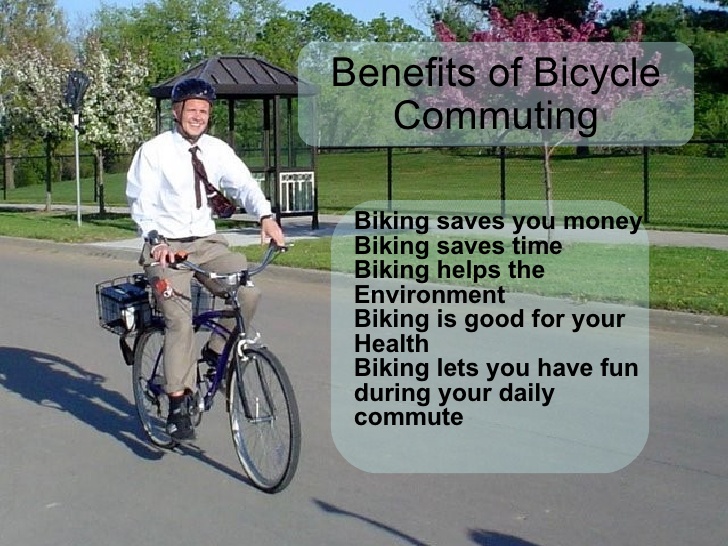 Find out  what the purpose of your talk is.
Next find out what the guidelines are in terms of how long the talk is to last. Talks in S1 and S2 generally last around two minutes; in S3 and beyond they tend to last for three minutes.
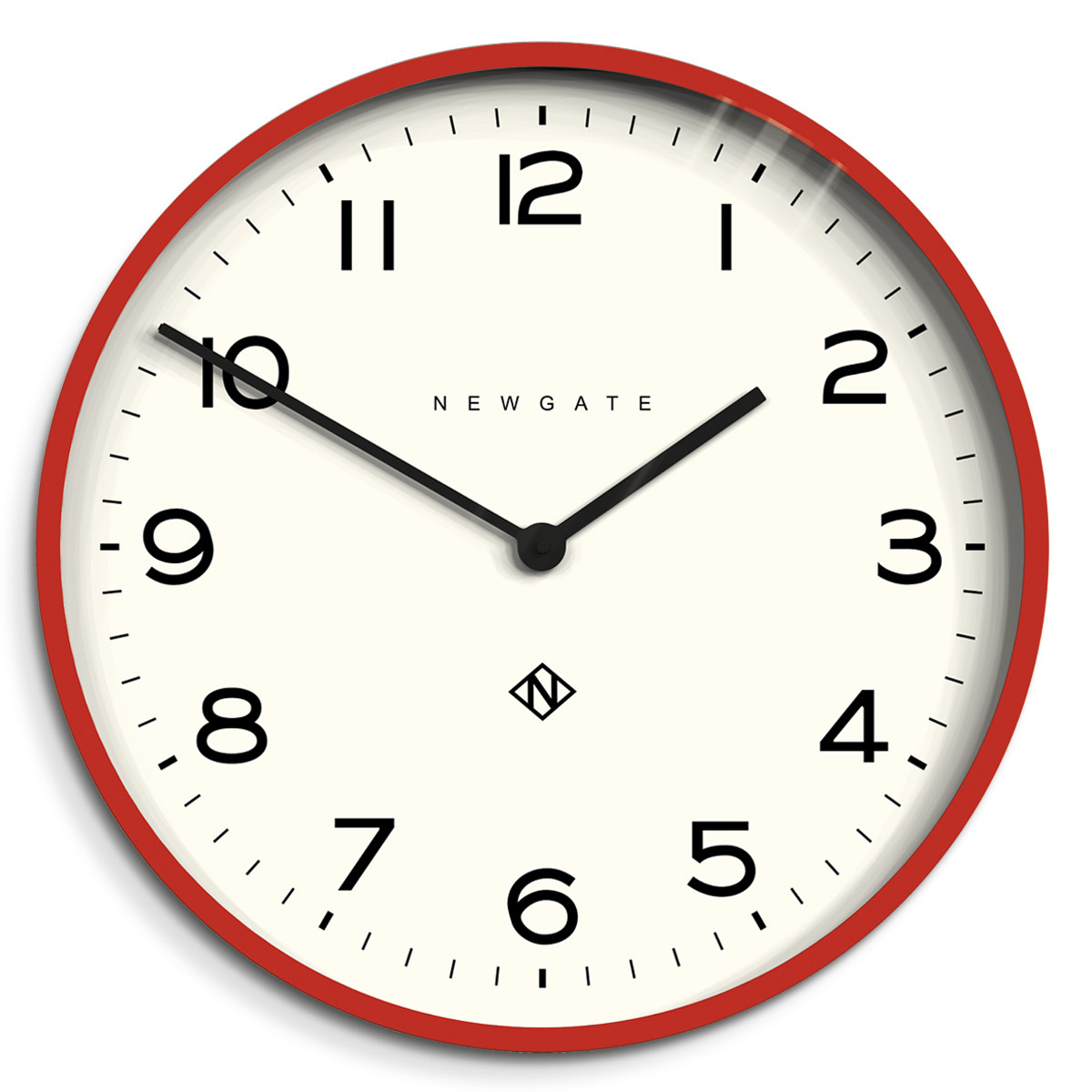 Anxiety about talks. Remember - 
 


	You will have time to prepare the talk.
 
 
		You  can have  notes in front of you.
 
		

			Parents/carers and friends will be able to 			practice the talk with you before you 			deliver it.
You have chosen the topic
	You know the purpose of the talk
		You know the time limit
Now you have to gather the ideas  and then edit them.
There are many sources of information and ideas for your talk:
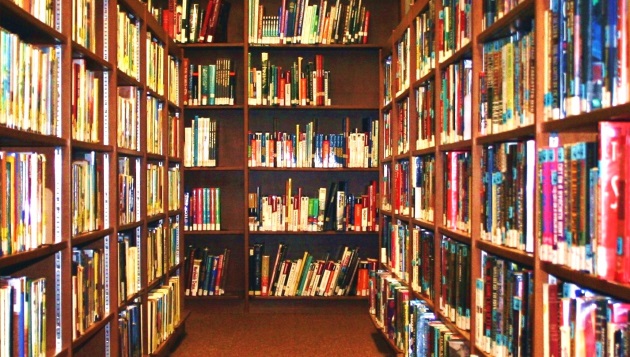 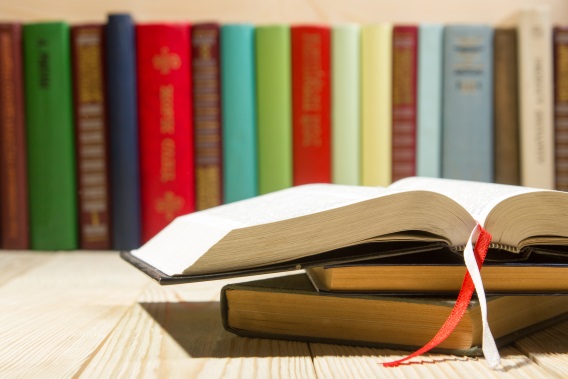 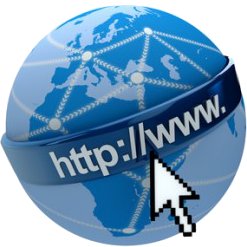 Parents/carers /grandparents/friends
And…………….YOU
Note – taking.
You can gather your ideas together in 

Mind Maps
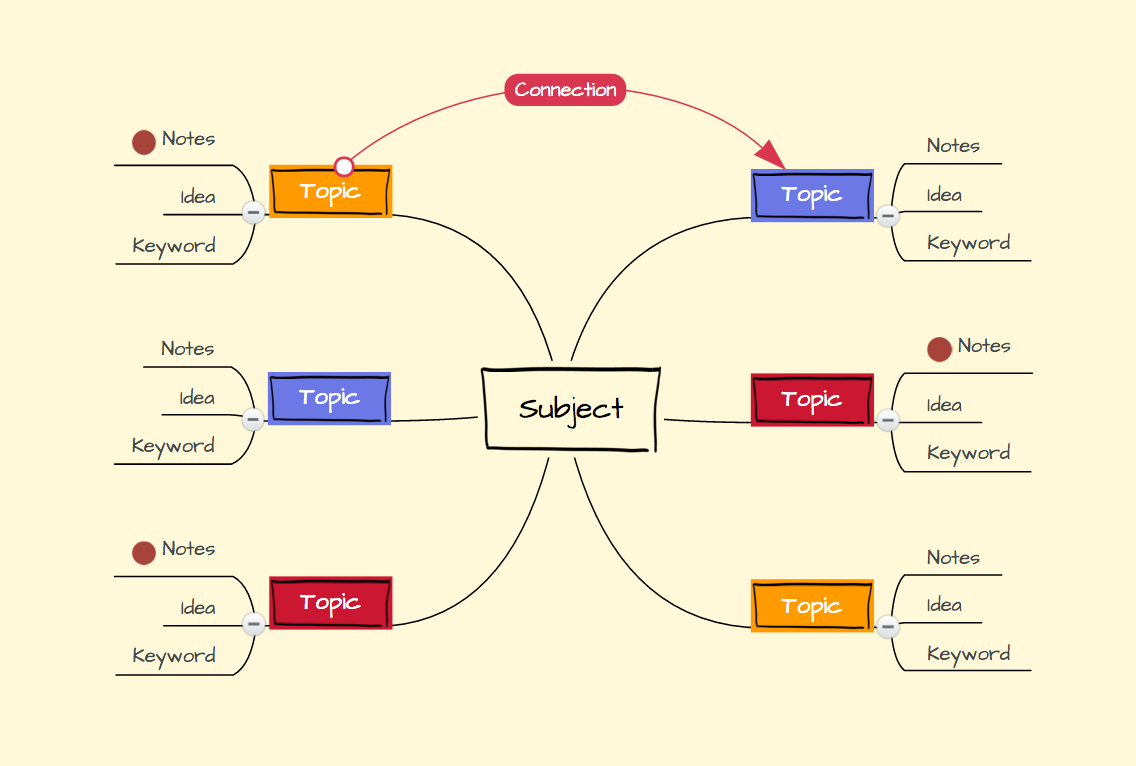 You can gather your ideas together in 

Lists
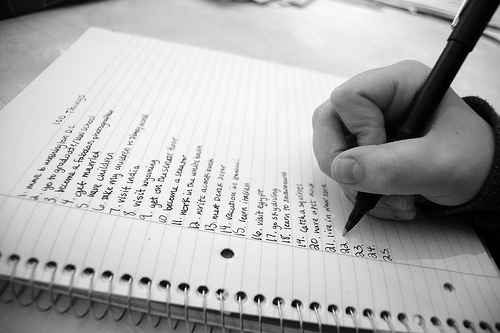 You can gather your ideas together in 

Keywords
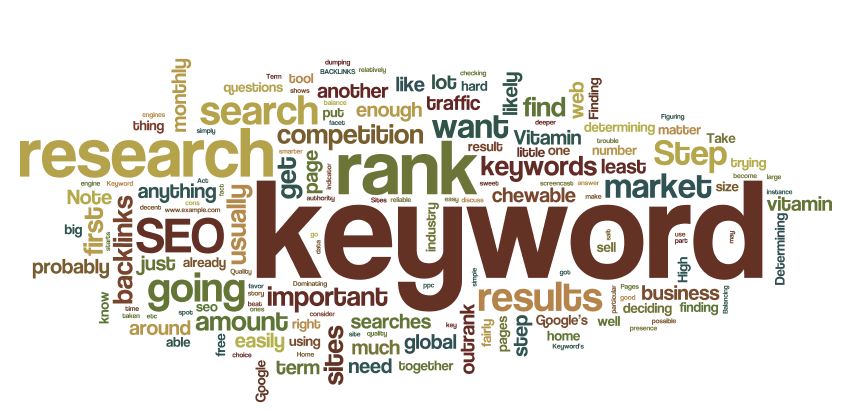 Example -  benefits  of cycling
Helps physical health – protects you from strokes ,heart attacks, obesity…..only need two or four hours a week to see an improvement in your health
It is fun
Easy way to exercise of you go to work or school on your bike – does not take high levels of skills like other sports
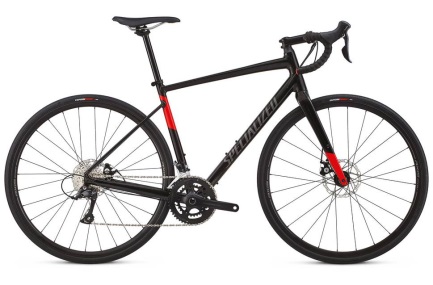 Increases your stamina
Gets you out of doors which helps your mental health – reduces stress, and depression
Good for the environment – reduces noise pollution. If you were to cycle to work or school 10klm each way over a year you would save 1.3 tonnes of C02
Once you have your ideas together think about structure
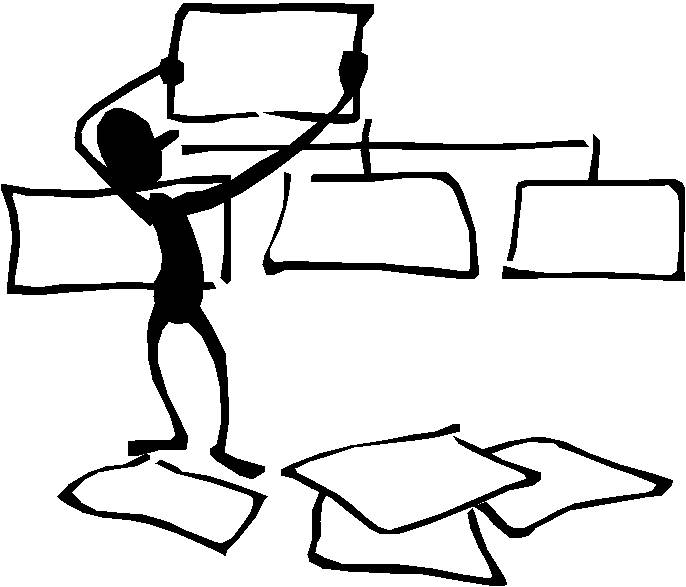 The basic structure will have 
 
	

	An introduction – what your topic is and why you have chosen it



	The main ideas



	A conclusion in which you sum up and perhaps invite questions 	from the 	audience.

 
	An interesting variation on this is to begin with a fact,  or a story,  or personal 	anecdote,  or a question which catches the attention of your audience and 	then have the structure of introduction, main ideas and conclusion
Think about where  you will have your notes
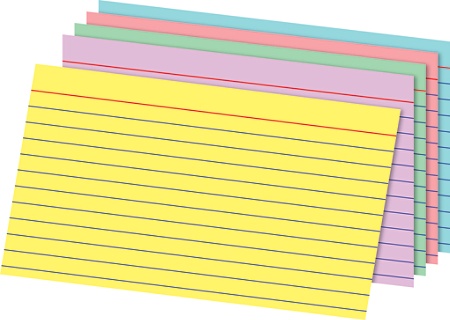 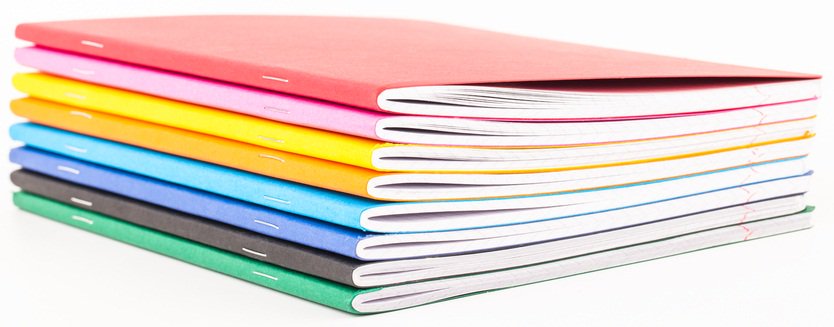 In your jotter?
On cards?
Props


	props can help in making the talk interesting, though they are 	not necessary and you could give a perfectly good talk without 	them.

	props can help with nerves, because the audience will often 	look at the prop instead of you. 

	be careful – too many props can be distracting.


	

Examples of props – if you were doing a talk on cycling you could bring in a photograph of the bike, even a  part of the bike – the saddle, for example.
The practice talk
Begin your practice by inspiring yourself. Do this by watching a great talk. These can be found on the internet through sites like You Tube and Ted.

The one below is about the benefits of cycling
https://www.youtube.com/watch?v=WdcAUqGNKAM&t=360s
Ted .
Now start practicing 


In the first one aim for two main targets

	speak clearly and slowly  – you don’t have 	to shout or act .

		make as much eye contact as possible – 		with parent/carer, cat, goldfish, friend, yourself ( 		in the mirror )
In the second one  add a timer so you know how long you spoke for.

	
	
A tip! – no matter how confident you are once you are in the classroom you will speak at a faster pace. In other words when you practice at home the talk may last two minutes but in class it  may last a minute and a half. So, aim to have the practice talk last more than the suggested time.
Final preparations



	Check that you have your notes


		Are you going to use a prop? If so remember to 			bring it in.

			Are you going to use PowerPoint 
			slides? If so make sure you tell your 					teacher in advance so it can be organised in 				time.
Good luck